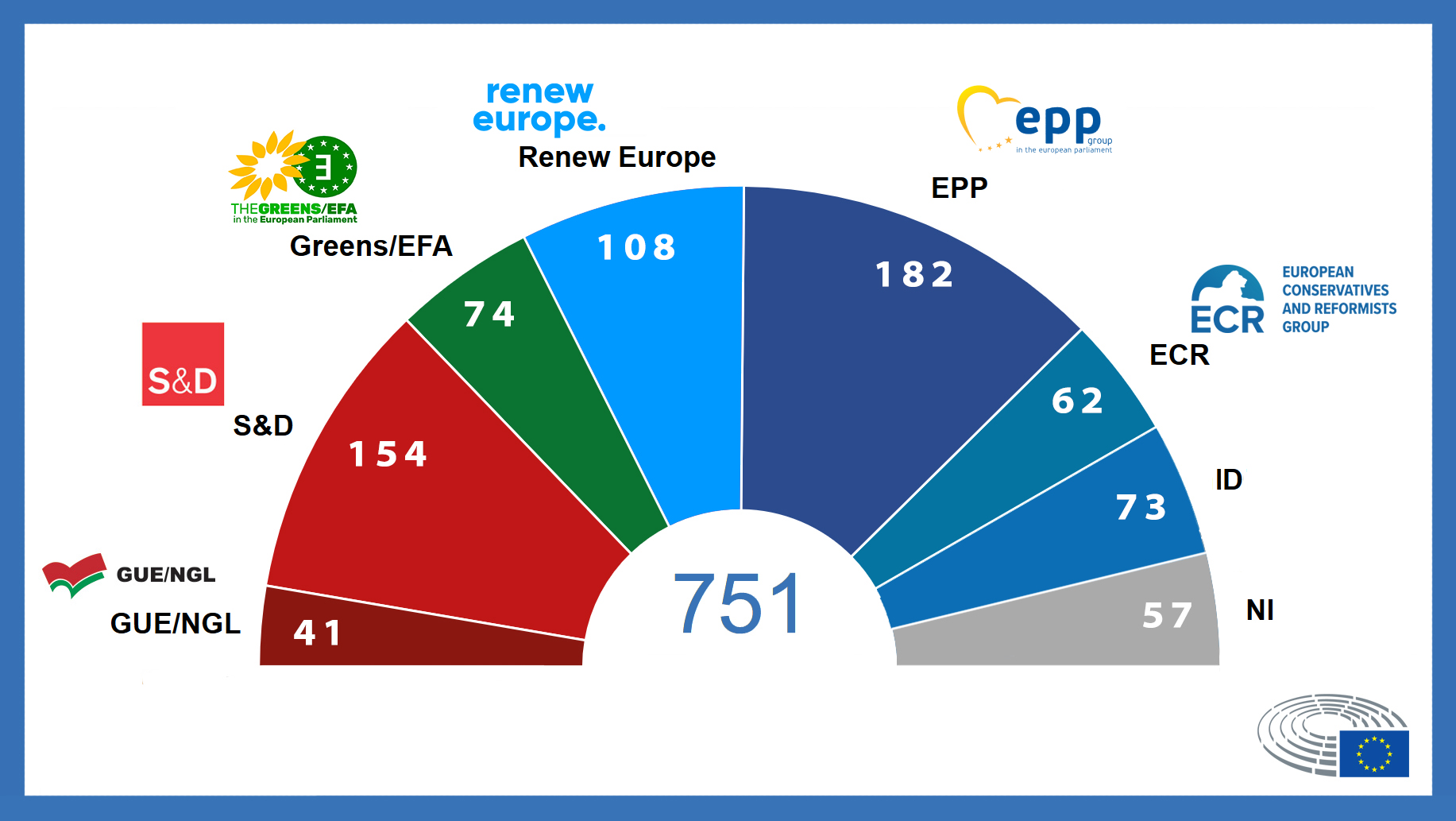 Democracy in the EU
Title II of the TEU

Article 9
In all its activities, the Union shall observe the principle of the equality of its citizens, who shall receive equal attention from its institutions, bodies, offices and agencies. Every national of a Member State shall be a citizen of the Union. Citizenship of the Union shall be additional to and not replace national citizenship.
Article 10 TEU
1. The functioning of the Union shall be founded on representative democracy. 
2. Citizens are directly represented at Union level in the European Parliament. 
Member States are represented in the European Council by their Heads of State or Government and in the Council by their governments, themselves democratically accountable either to their national Parliaments, or to their citizens. 
3. Every citizen shall have the right to participate in the democratic life of the Union. Decisions shall be taken as openly and as closely as possible to the citizen. 
4. Political parties at European level contribute to forming European political awareness and to expressing the will of citizens of the Union.EN C 202/20 Official Journal of the European Union 7.6.2016
Article 11 TEU
1. The institutions shall, by appropriate means, give citizens and representative associations the opportunity to make known and publicly exchange their views in all areas of Union action. 
2. The institutions shall maintain an open, transparent and regular dialogue with representative associations and civil society. 
3. The European Commission shall carry out broad consultations with parties concerned in order to ensure that the Union's actions are coherent and transparent. 
4. Not less than one million citizens who are nationals of a significant number of Member States may take the initiative of inviting the European Commission, within the framework of its powers, to submit any appropriate proposal on matters where citizens consider that a legal act of the Union is required for the purpose of implementing the Treaties. 
The procedures and conditions required for such a citizens' initiative shall be determined in accordance with the first paragraph of Article 24 of the Treaty on the Functioning of the European Union.
Article 12 TEU
National Parliaments contribute actively to the good functioning of the Union: 
(a) through being informed by the institutions of the Union and having draft legislative acts of the Union forwarded to them in accordance with the Protocol on the role of national Parliaments in the European Union; 
(b) by seeing to it that the principle of subsidiarity is respected in accordance with the procedures provided for in the Protocol on the application of the principles of subsidiarity and proportionality; 
(c) by taking part, within the framework of the area of freedom, security and justice, in the evaluation mechanisms for the implementation of the Union policies in that area, in accordance with Article 70 of the Treaty on the Functioning of the European Union, and through being involved in the political monitoring of Europol and the evaluation of Eurojust's activities in accordance with Articles 88 and 85 of that Treaty; 
(d) by taking part in the revision procedures of the Treaties, in accordance with Article 48 of this Treaty; 
(e) by being notified of applications for accession to the Union, in accordance with Article 49 of this Treaty; 
(f) by taking part in the inter-parliamentary cooperation between national Parliaments and with the European Parliament, in accordance with the Protocol on the role of national Parliaments in the European Union.EN 7.6.2016 Official Journal of the European Union C 202/21